Update on effective volumes and energy reconstruction
A. Trovato, INFN -  LNS
Detector layout
50 Strings
OM=31 3”PMTs
20 OM in each string
6 m vertical distance between OM
20 m average distance between strings
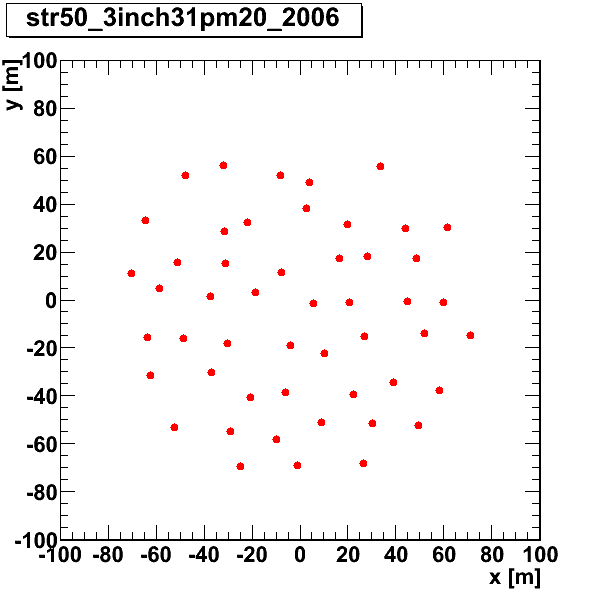 Instrumented volume = 1.75 Mt
A. Trovato, KM3NeT general meeting, 30 January 2013
1
Simulation chain
Genhen (v6r10 seawiet)
Neutrino generator
GENDET
geometry
KM3 (v4r4)
Light & hits
GEASIM (v4r13seawiet)
Light & hits
MODK40
(v4r13seawiet)
40K Background hits
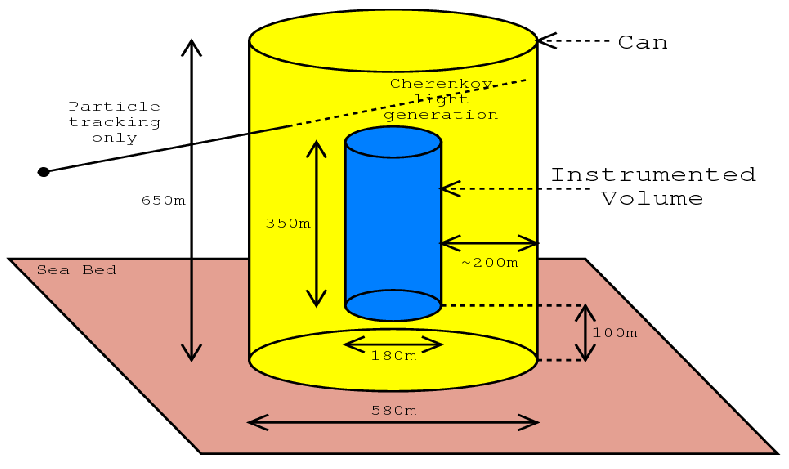 RECO 
Reconstruction code
(see my talk in the software session)
A. Trovato, KM3NeT general meeting, 30 January 2013
2
[Speaker Notes: ----- Note riunione (06/12/12 00:42) -----
lunghezze di assorbimento o attenuazione]
Simulation chain
detector info
Genie
Neutrino generator
Light & hits from muon
Light & hits from hadronic shower
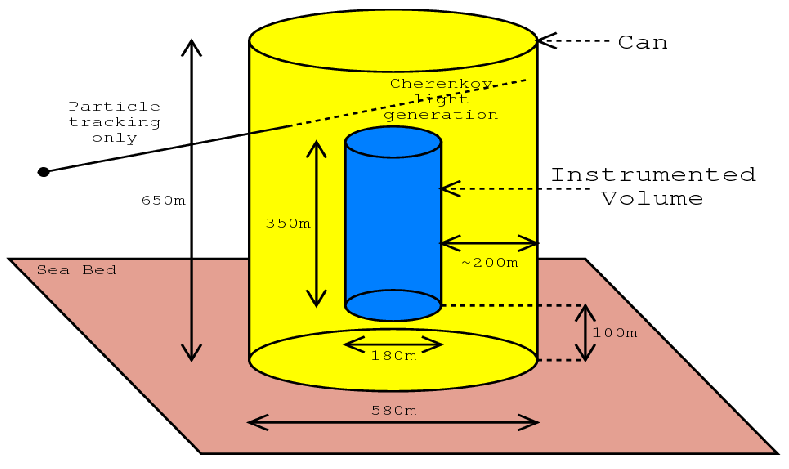 40K Background hits
Reconstruction code
A. Trovato, KM3NeT general meeting, 30 January 2013
3
[Speaker Notes: ----- Note riunione (06/12/12 00:42) -----
lunghezze di assorbimento o attenuazione]
Effective volumes and angular error
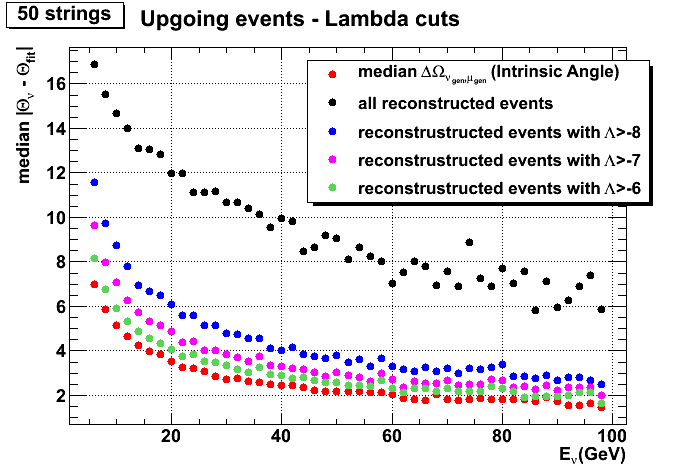 θ
With more stringent cuts both the angular error and the effective volumes are reduced
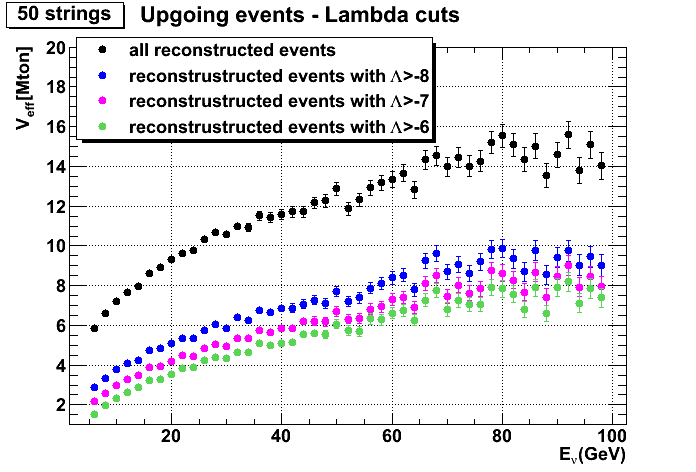 Only events generated inside the can volume (≈100 Mton)
Preliminary
Trovato Agata, ORCA meeting, 05-06 December 2012
4
Effective volumes and angular error
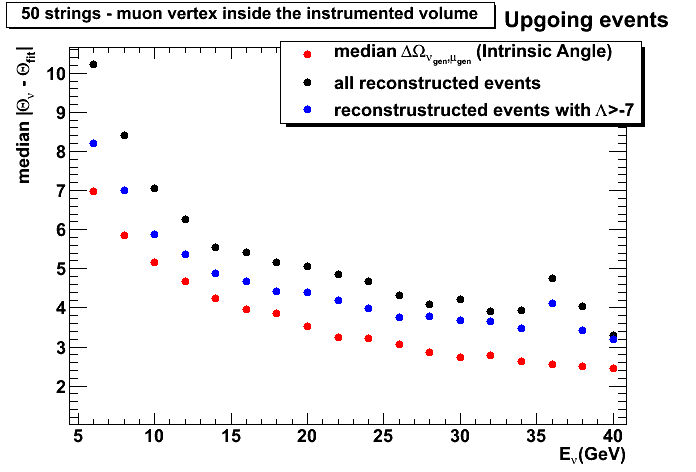 Only events with the muon vertex inside the instrumented volume
θ
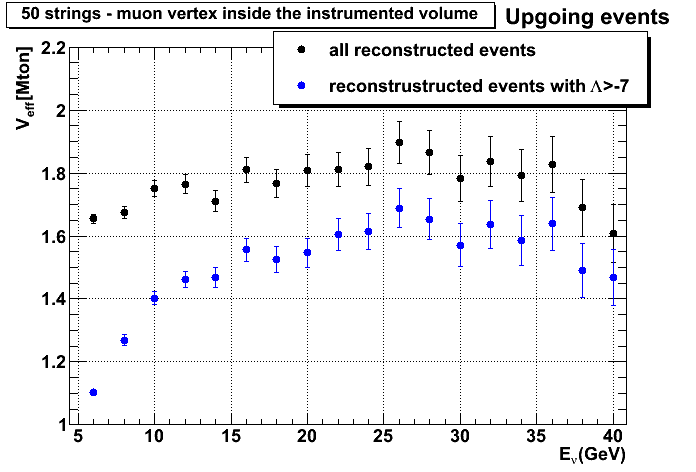 Public plots?
Preliminary
Trovato Agata, ORCA meeting, 05-06 December 2012
5
Effective volumes and angular error
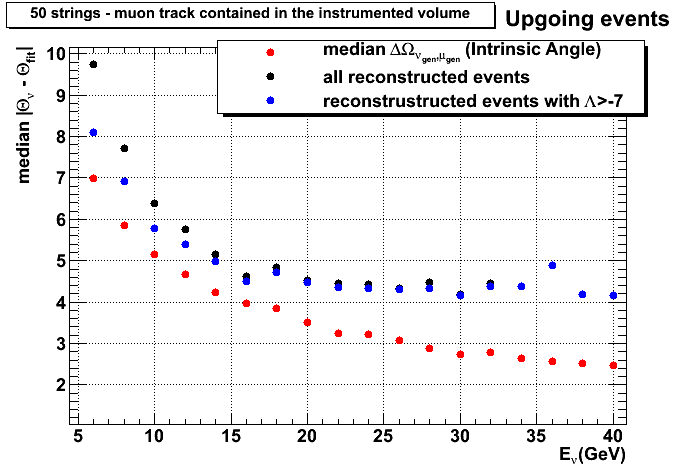 Only events with the muon track full contained in the instrumented volume
θ
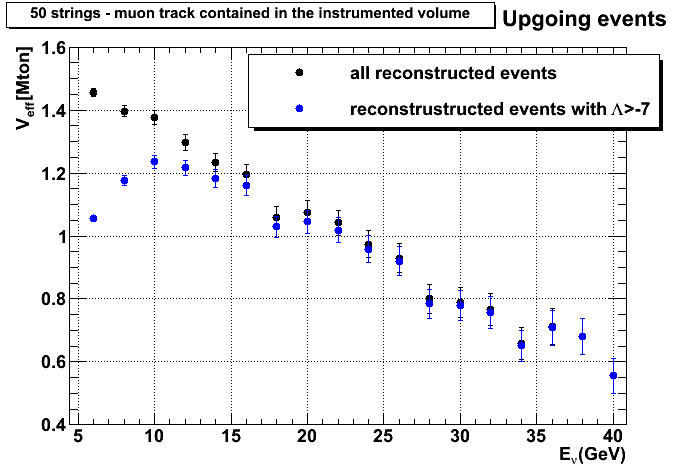 Probably this condition is too stringent: considering the high absorption length of light in water, an energy estimate will be possible even if the track goes outside the detector
Preliminary
Trovato Agata, ORCA meeting, 05-06 December 2012
6
Muon Track length estimate
Results presented in Catania too optimistic: I used unwittingly info about the vertex from the MC truth!
New procedure described in the following slides:
First estimate of the muon track length based on the hits projection on the track  track length overestimated because of hits from hadronic shower
Study of the hadronic shower
Attempt to calculate the vertex from hadronic shower
A. Trovato, KM3NeT general meeting, 30 January 2013
7
Muon Track length estimate – part I
From the position P*i and the time t*i of each hit, the photon emission point Pi and the emission time ti can be calculated
The distance between the first point P0 and the last point Pn is an estimate of the muon track length
Hit
Hit
Hit
P*2,t*2
P*1,t*1
P*n,t*n
θC
θC
P0,t0
P3,t3
Pn,tn
θC
P1,t1
P2,t2
Reconstructed Muon track
θC
θC
Cherenkov 
photon
P*3,t*3
Hit
P*0,t*0
Hit
Photon emission point
Hits used:
Hits selected with time residual -10ns<Δtres<10ns
High density of points Pi along the track required (1Point/2meter)
A. Trovato, KM3NeT general meeting, 30 January 2013
8
Muon Track length estimate – part I
Hit
Hit
Cherenkov 
photon
Hit
P*2,t*2
P*1,t*1
P*n,t*n
θC
θC
P0,t0
P3,t3
Pn,tn
θC
P1,t1
P2,t2
Reconstructed Muon track
θC
θC
First vertex estimate
P*3,t*3
Hit
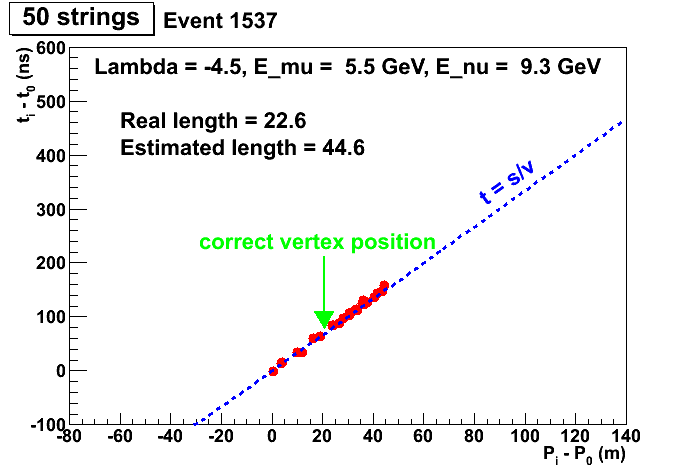 P*0,t*0
Hit
Track length often overestimated because of hits from hadronic shower
A different vertex estimate in needed
A. Trovato, KM3NeT general meeting, 30 January 2013
9
Hadronic shower analysis
Output from geasim  no 40K background
Hit
ORCA detector, Eν < 20 GeV
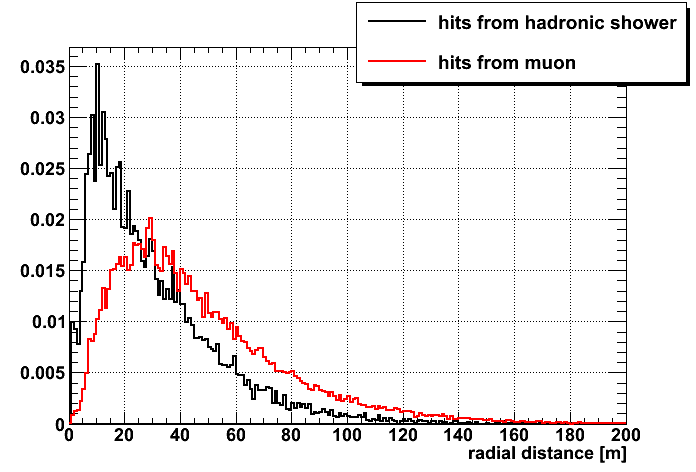 Transverse distance
Radial distance
Muon track
Integrals normalized to 1
90% of hits from hadronic shower have a radial distance <60m
Longitudinal distance
Vertex
ORCA detector, Eν < 20 GeV
ORCA detector, Eν < 20 GeV
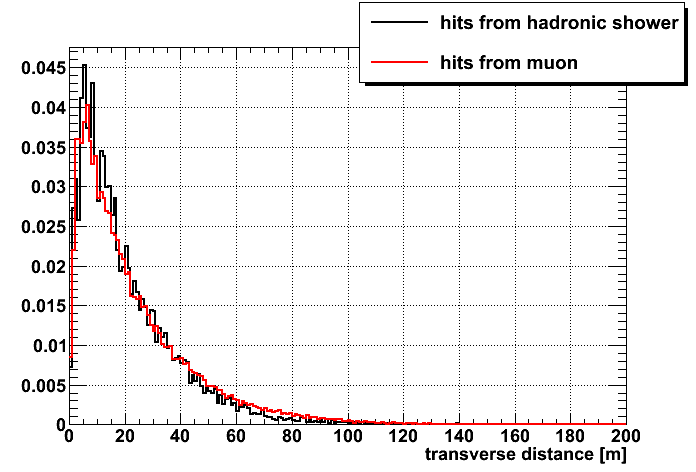 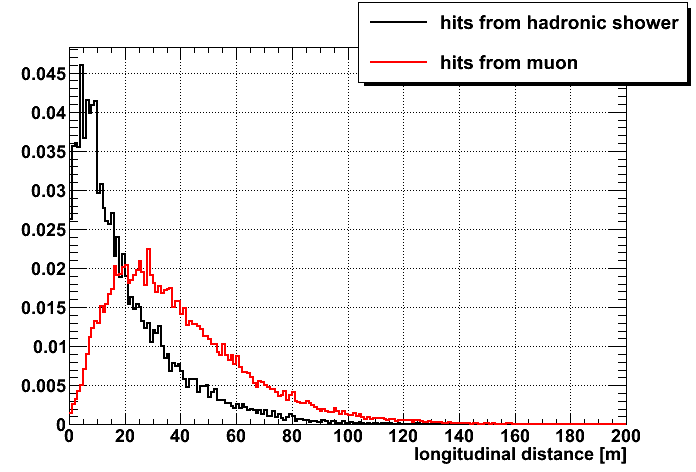 Integrals normalized to 1
Integrals normalized to 1
Preliminary
A. Trovato, KM3NeT general meeting, 30 January 2013
10
Hadronic shower analysis
Output from geasim  no 40K background
Assuming the evolution of the shower as a spherical wave, each hit time should be: 
ti = tvertex + ri/v
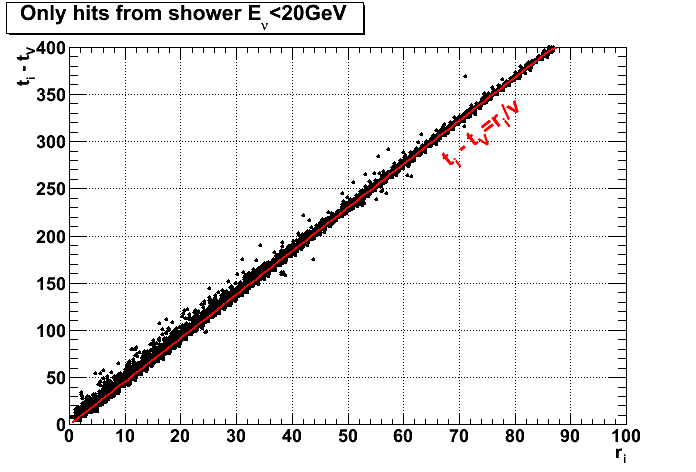 light speed in water
Radial distance 
hit-vertex
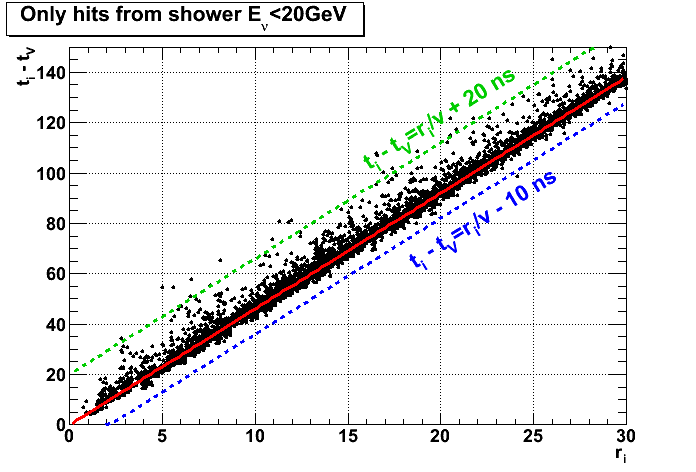 zoom
Defining a “time residual” as  
Δt = recorded – expected time = ti – (tV+ri/v),
99% of hits from shower have -10ns<Δt<20ns
Preliminary
A. Trovato, KM3NeT general meeting, 30 January 2013
11
Hadronic shower vertex
Assuming the evolution of the shower as a spherical wave, each hit time should be: 
ti = tvertex + ri/v
From this equation an estimate of the vertex position can be calculated expressing ri and tvertex as a function of the distance along the track between the vertex and the position P’ of the muon at an arbitrary time t’
light speed in water
Radial distance 
hit-vertex
Shower Hit
Pi,ti
If vx, vy, vz are the director cosines of the muon track and P’=(x’,y’,z’) 
xv = x’ - d*vx
yv = y’ - d*vy
zv = z’ - d*vz
tv = t’ - d/c
Muon track
ri
Shower Hit
Pj,tj
P’,t’
d
Muon position at an arbitrary time
rj
Vertex
Shower Hit
Pv,tv
rk
Pk,tk
d can be calculated analytically for each hit solving a quadratic equation: 2 solution
Preliminary
A. Trovato, KM3NeT general meeting, 30 January 2013
12
Hadronic shower vertex
Output from geasim  no 40K background
To test the calculation of d described before, I used as reference the real muon track
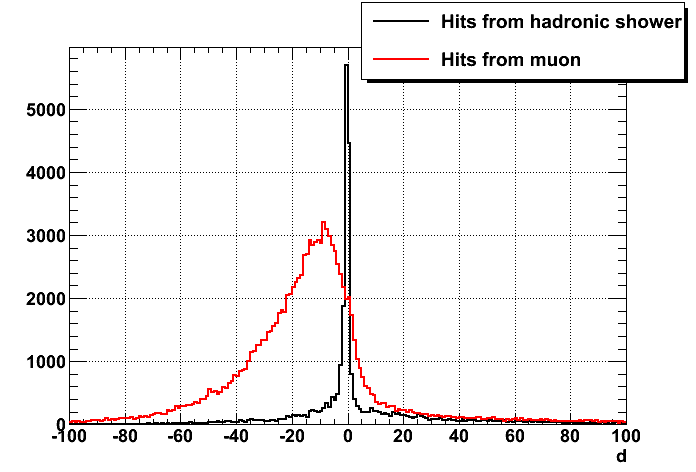 ORCA detector, Eν < 20 GeV
Test I: P’= real vertex  d should be = 0
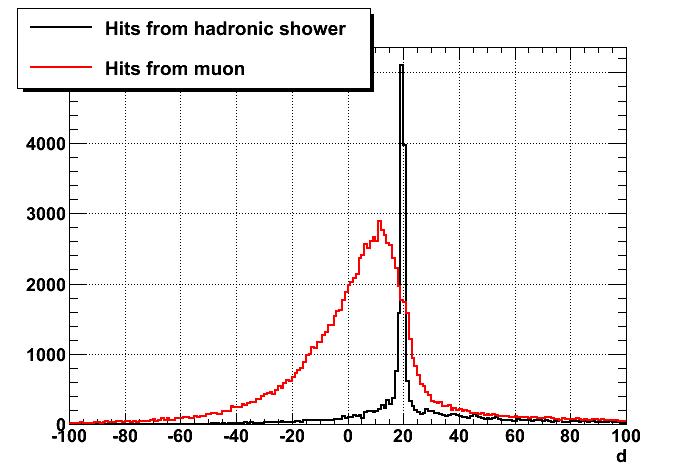 ORCA detector, Eν < 20 GeV
Test II: P’= real vertex moved of 20 m along the muon track  d should be = 20
Preliminary
A. Trovato, KM3NeT general meeting, 30 January 2013
13
Vertex + track length estimate
Same procedure applied to the reconstructed track with all hits
Find a peak in the d distribution is complicated because you have a sum of hits from shower + hits from muon + hits from 40K
When the peak is not clear I try to clean my hit list using what I learnt about the radial and temporal distribution from the MC truth
Vertex estimate is possible with this method only for 30% of events that have the muon track contained in the instrumented volume and that permit a first estimation of the muon track length with the projected hits (5GeV<Eν<20GeV)
If this method fails, I use the first vertex estimate described before from the first photon emission point
The track length is estimated as the distance between the estimated vertex and the last photon emission point accepted
Preliminary
A. Trovato, KM3NeT general meeting, 30 January 2013
14
Results: vertex + track length estimate
Events generated with 5GeV<Eν<20GeV and the real muon track fully contained in the instrumented volume:
Ngen =16380 events generated with at least 5 signal hits
Nrec = 15397 reconstructed events 
14149 events permit the track length estimate (L>0)
12298 events permit the track length estimate and have Λ>-7
9526 events permit the track length estimate and have Λ>-6
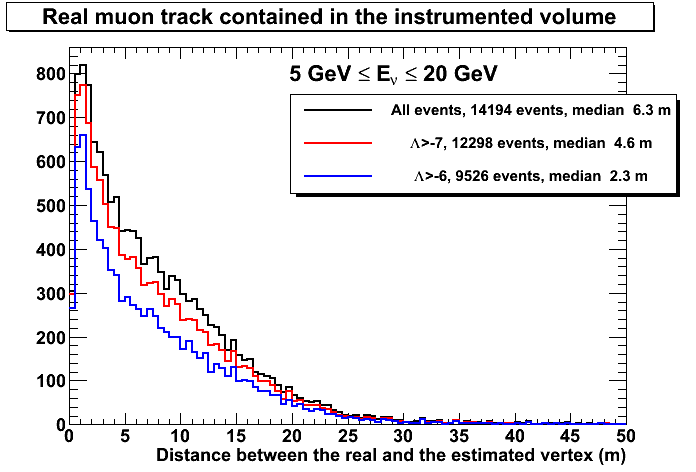 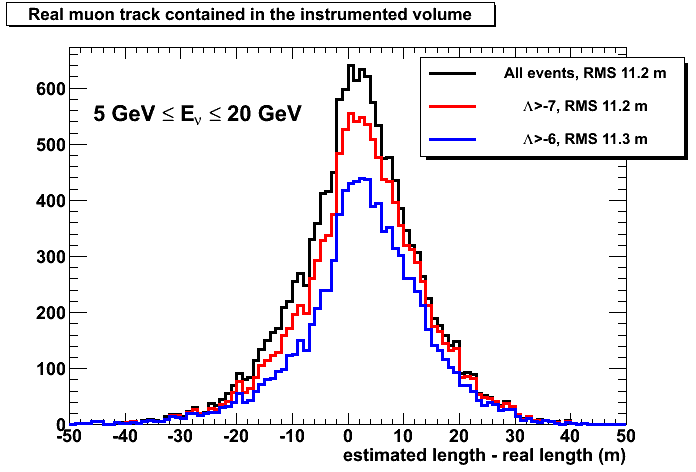 Preliminary
A. Trovato, KM3NeT general meeting, 30 January 2013
15
Muon Track length estimate
Horizontal errors: only to highlight each bin range
Vertical errors: standard deviation from the mean value
Only events with Eν<20GeV and the muon track fully contained in the instrumented volume (1.75 Mton)
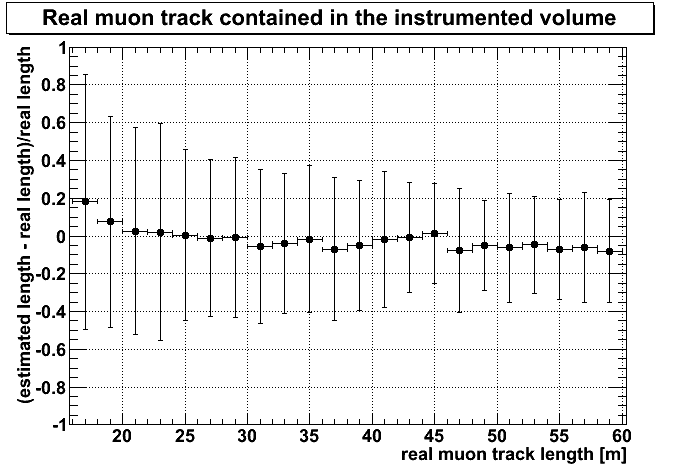 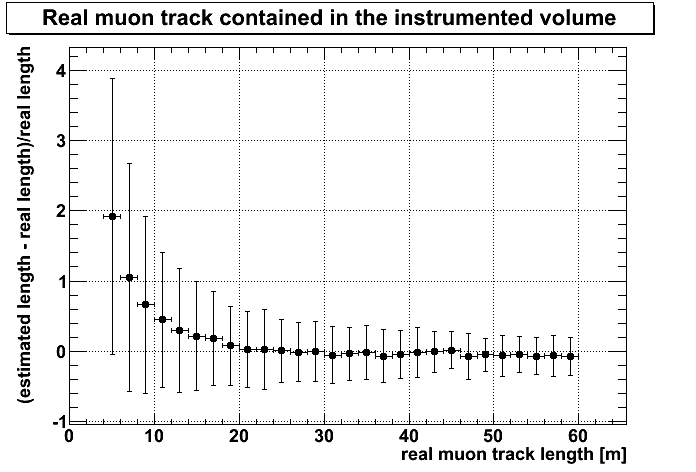 Events with positive estimated length (L>0)
5 GeV < Eν < 20GeV
Λ>-7
Preliminary
zoom
A. Trovato, KM3NeT general meeting, 30 January 2013
16
Muon Track length estimate
Only events with Eν<20GeV and the muon track fully contained in the instrumented volume (1.75 Mton)
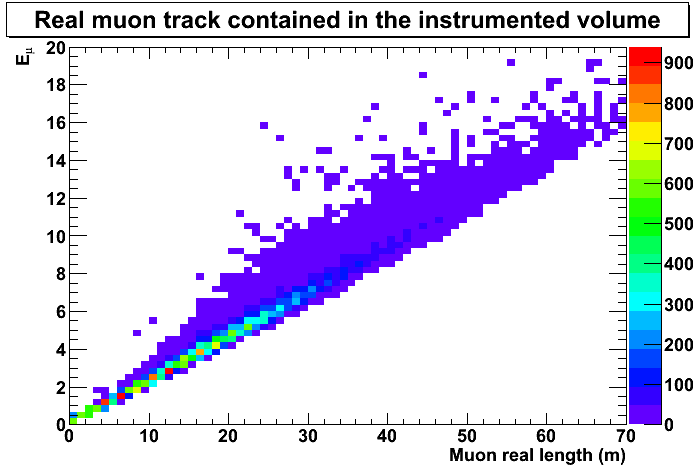 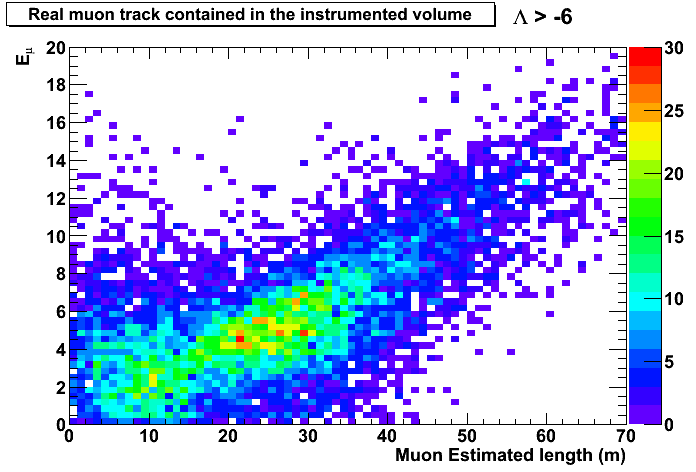 Preliminary
A. Trovato, KM3NeT general meeting, 30 January 2013
17
Muon energy estimate
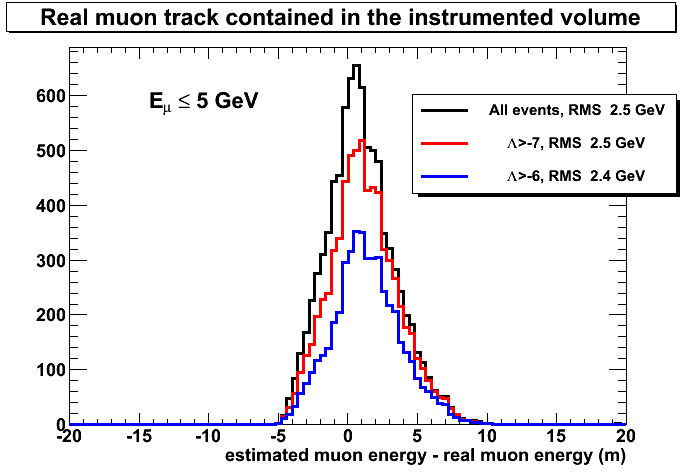 Only events with Eν<20GeV and the muon track fully contained in the instrumented volume (1.75 Mton)
Muon energy calculated from the track length
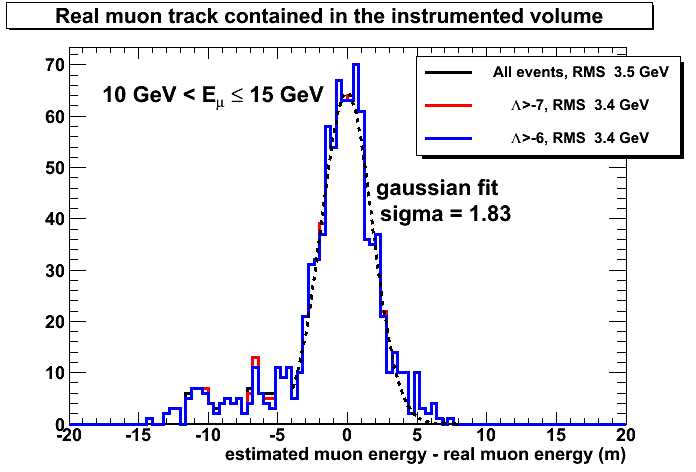 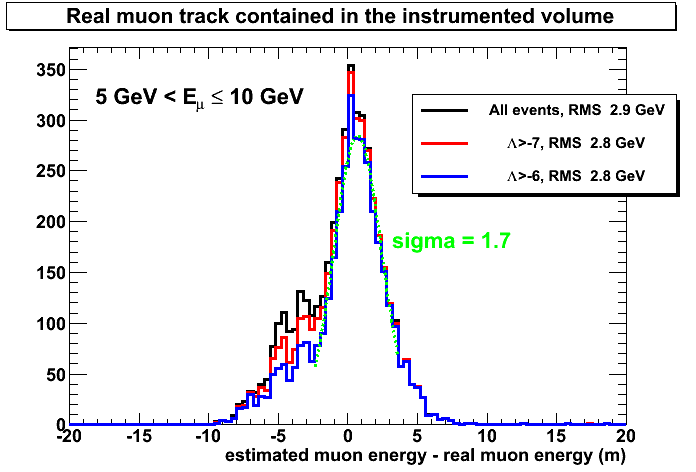 Preliminary
A. Trovato, KM3NeT general meeting, 30 January 2013
18
Muon energy estimate
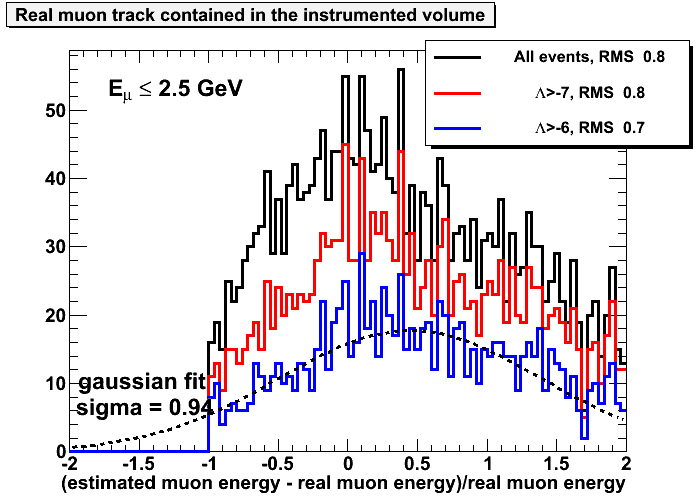 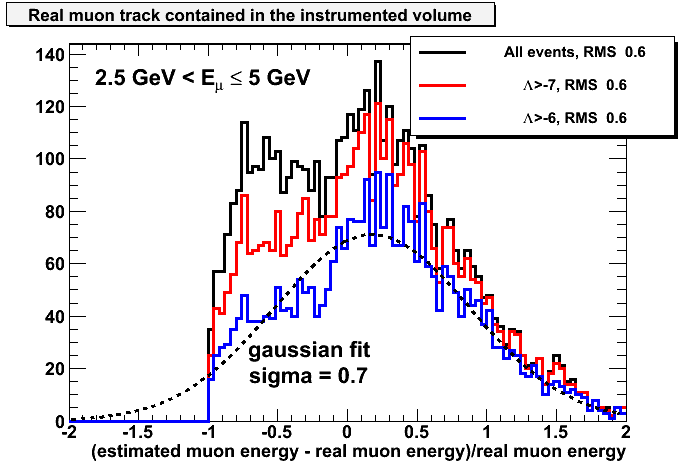 Eν<20GeV
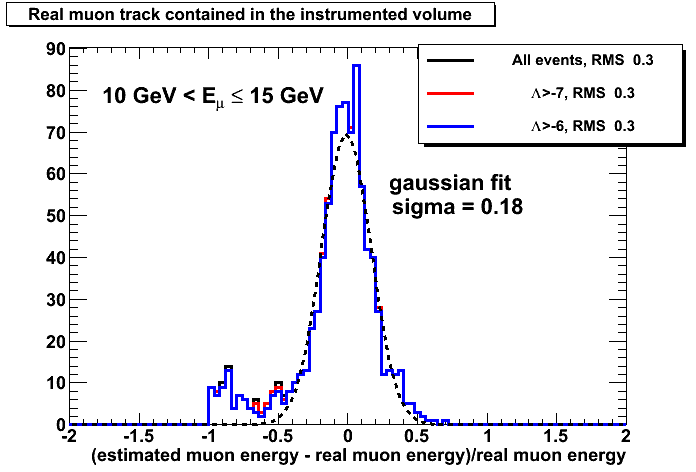 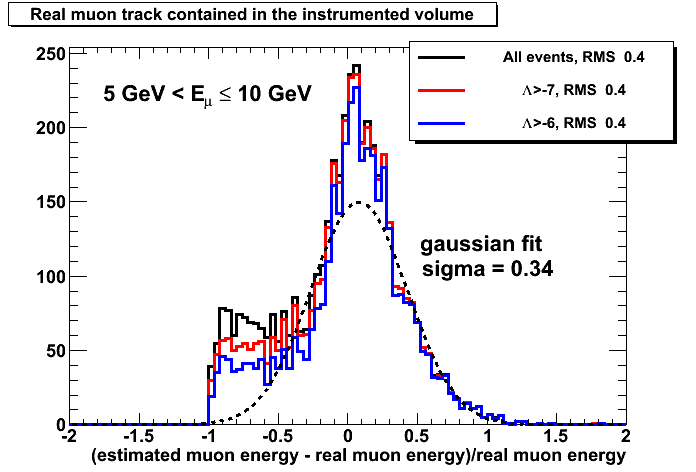 Preliminary
A. Trovato, KM3NeT general meeting, 30 January 2013
19
Outlook
Improvement on the interaction vertex estimate using a minimization instead of the analytical solution 
Try to estimate the shower energy
Containment conditions and veto
Simulations with genie
Trovato Agata, ORCA meeting, 05-06 December 2012
Backup slides
A. Trovato, KM3NeT general meeting, 30 January 2013
21
Old Muon Energy Reconstruction
For each hit, P1 and t1 can be calculated from P2 and t2
The relation between d and t = (t1-t0) should be d/t = muon speed = c
Maximum value of d=P1-P0 can be used to estimate the muon track length
Hit
P2,t2
θC
Reconstructed Muon track
d
P1,t1
ATTENTION: In my first calculation I’ve used P0 as an estimate of the vertex position but it’s not correct! 
The track reconstruction gives the position P0 at an arbitrary time t0=0 and in the simulation t=0 is the interaction time so P0 is a good estimate of the vertex position only in the simulation!
P0,t0
Muon reconstructed position at an arbitrary time
The vertex position can be estimated from the first P1 or from the distribution of the hits in the hadronic shower.
Preliminary
A. Trovato, KM3NeT general meeting, 30 January 2013
22
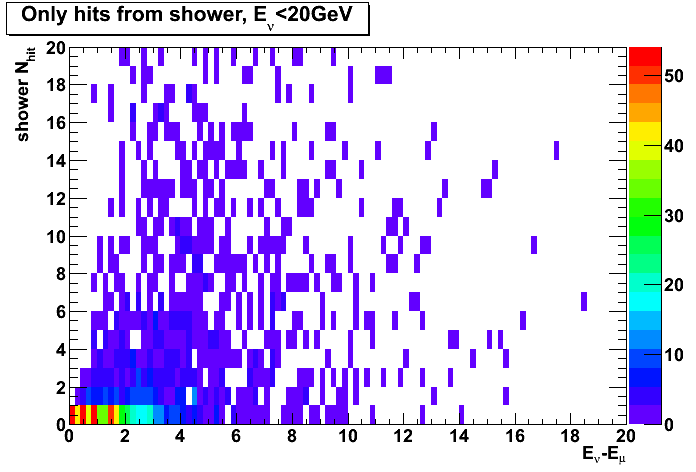 A. Trovato, KM3NeT general meeting, 30 January 2013
23